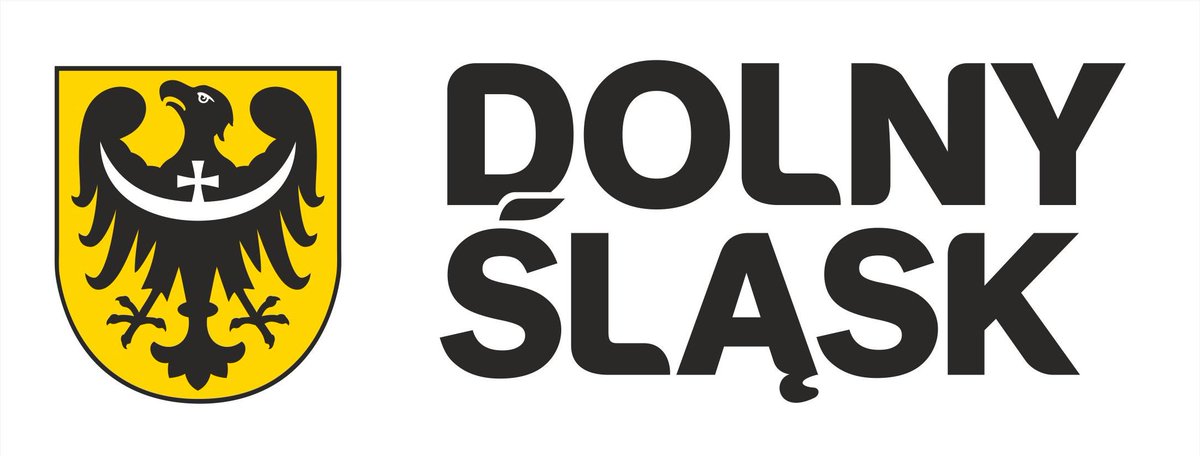 RPO 2021-2027
Źródło: https://www.funduszeeuropejskie.gov.pl/strony/o-funduszach/fundusze-na-lata-2021-2027/aktualnosci/fundusze-unijne-dla-regionow-rezerwa-podzielona-po-rozmowach-z-marszalkami-wojewodztw/